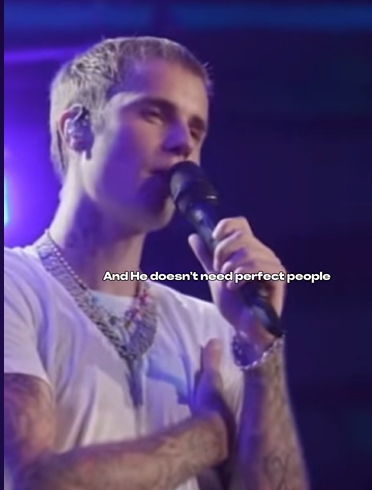 https://www.tiktok.com/@undercovermotivation_/video/7425336221255175456Who is this young man?
Evangelism = two words…
JESUS     LOVE
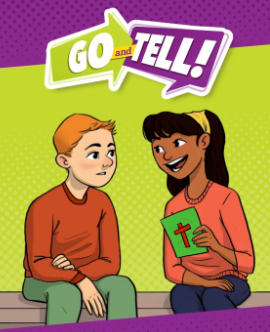 Do you know Jesus loves you?
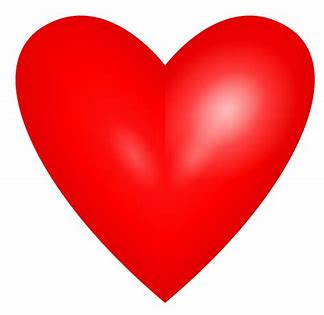 Romans 10:13-15, NLT
For “Everyone who calls on the name of the Lord
will be saved.”
But how can they call on him to save them 
unless they believe in him? 
And how can they believe in him if they have never heard about him? And how can they hear about him unless someone tells them? 
And how will anyone go and tell them without being sent? That is why the Scriptures say, “How beautiful are the feet of messengers who bring good news!”
Romans 10:13 NLT
For “Everyone who calls on the name of the Lord
will be saved.”


The foundation of Salvation
Romans 10:14 NLT
But how can they call on him to save them 
unless they believe in him? 


The Precondition of Calling
Romans 10:14 NLT
And how can they believe in him if they have never heard about him? And how can they hear about him unless someone tells them? 


The Responsibility to Share
Romans 10:15 NLT
And how will anyone go and tell them without being sent? That is why the Scriptures say, “How beautiful are the feet of messengers who bring good news!”


The Result of being sent
People are sent to preach or proclaim the good news.
People hear the good news proclaimed.

People believe that good news when they hear it

People call on the name of the Lord, and they are saved!
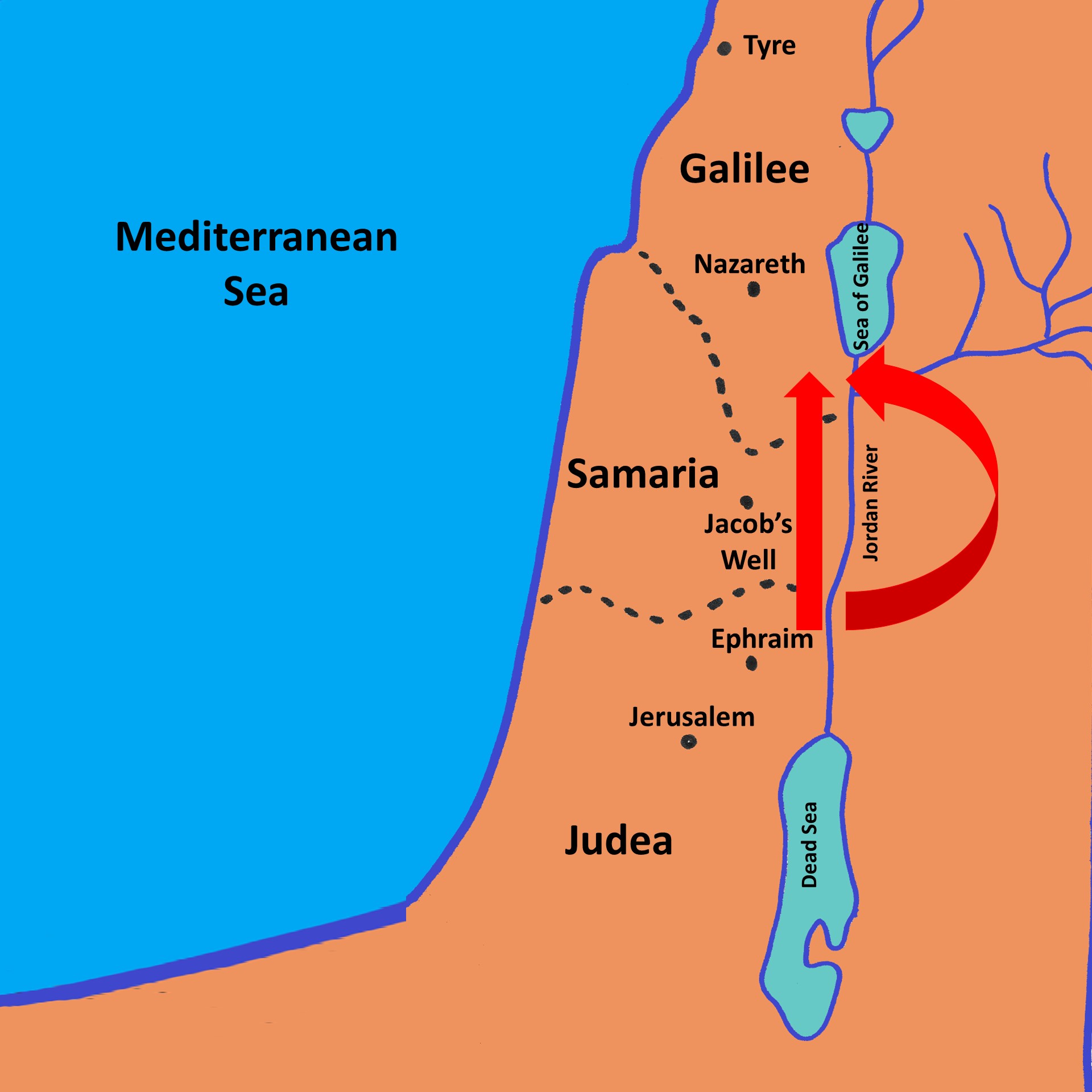 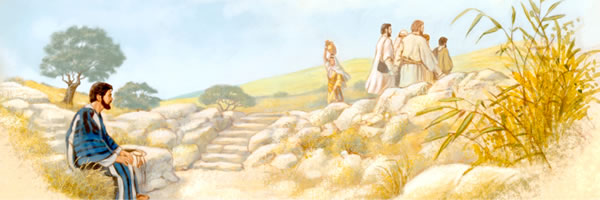 Relational Evangelism
Activity Evangelism
Cold contact Evangelism
Relational Evangelism
Activity Evangelism
Tuesday - Warm Welcome Café
Thursday - Food Bank – Morning
                  Café 63 –  Bible study – Thursday @6:30pm
 Friday - Tadpoles 
 Saturday – Worship Live @Cafe 63 – 4th week 
 MMCC – Men’s walking club, Community Meal
Cold Contact Evangelism
MMCC (Malden Manor Community Church)    - Street Evangelism 
- Door to Door
Jo Beadle 

MMCC
Matthew 28:19-20
Therefore, go and make disciples of all nations, baptizing them in the name of the Father and the Son and of the Holy Spirit, and teaching them to obey everything I have commanded you. 
And surely I am with you always, to the very end of the age.
There’s no I in Team… it is team work…
Warm welcome café – Tuesday 
Door to door and street evangelism – Wednesday afternoon in Malden Manor
Food Bank / Café 63 - Thursday
Tadpoles – Friday 
Café 63 – Worship Live – 4TH week of Saturday
Next Sunday afternoon
Evangelism with Rev. Chris Duffet
At the café 63, 2:30pm-4pm

We will do some Bible Art with Gigi
We will do worship with Simon
We will do street evangelism with me and Chris.
We need people to pray for us
We need people to give out Bible verses